LP 16 : Entropie. Aspects macroscopiques et statistiques
Alexandre Koessler
Compression de p0 à 2p0
p
1
p1
p0
0
(T1, V1, p1)
V
V1
V0
Détente réversible
p
1
p1
2
p2
p0
0
(T2, V2, p2)
V
V1
V0
Mise en contact avec un thermostat à T0
p
1
p1
2
p2
3
p0
0
(T3, V3, p3)
V
T0
V1
V0
I.1. Micro et Macro-états
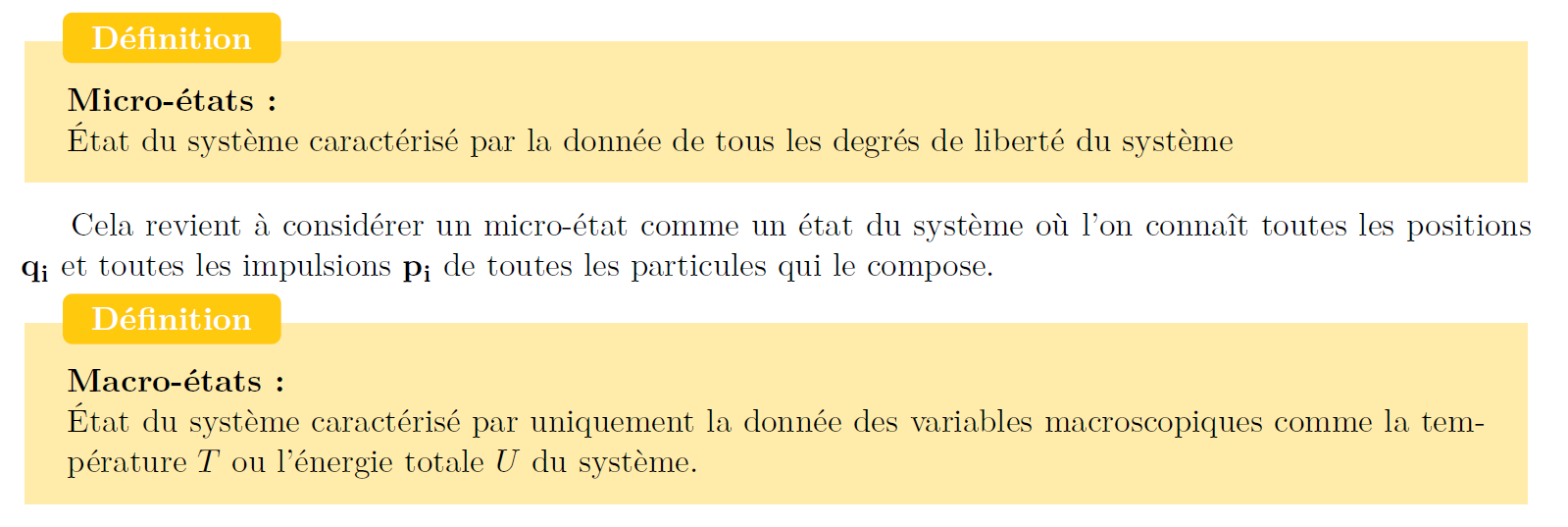 I.3. Entropie statistique
Détente de Joule
(U, 2V, N)
(U, V, N)
I.3. Entropie statistique
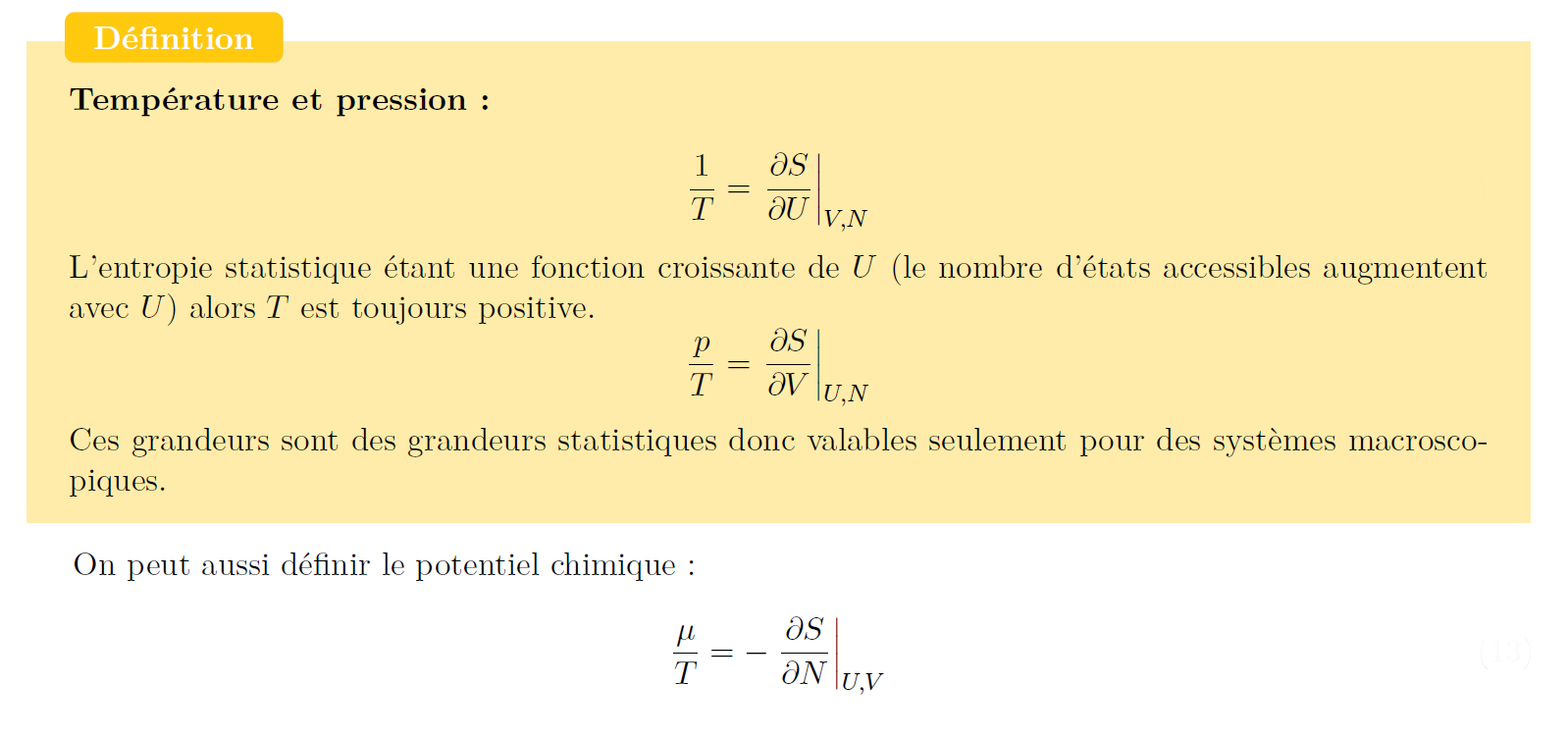 II.1. La fonction d’état Entropie
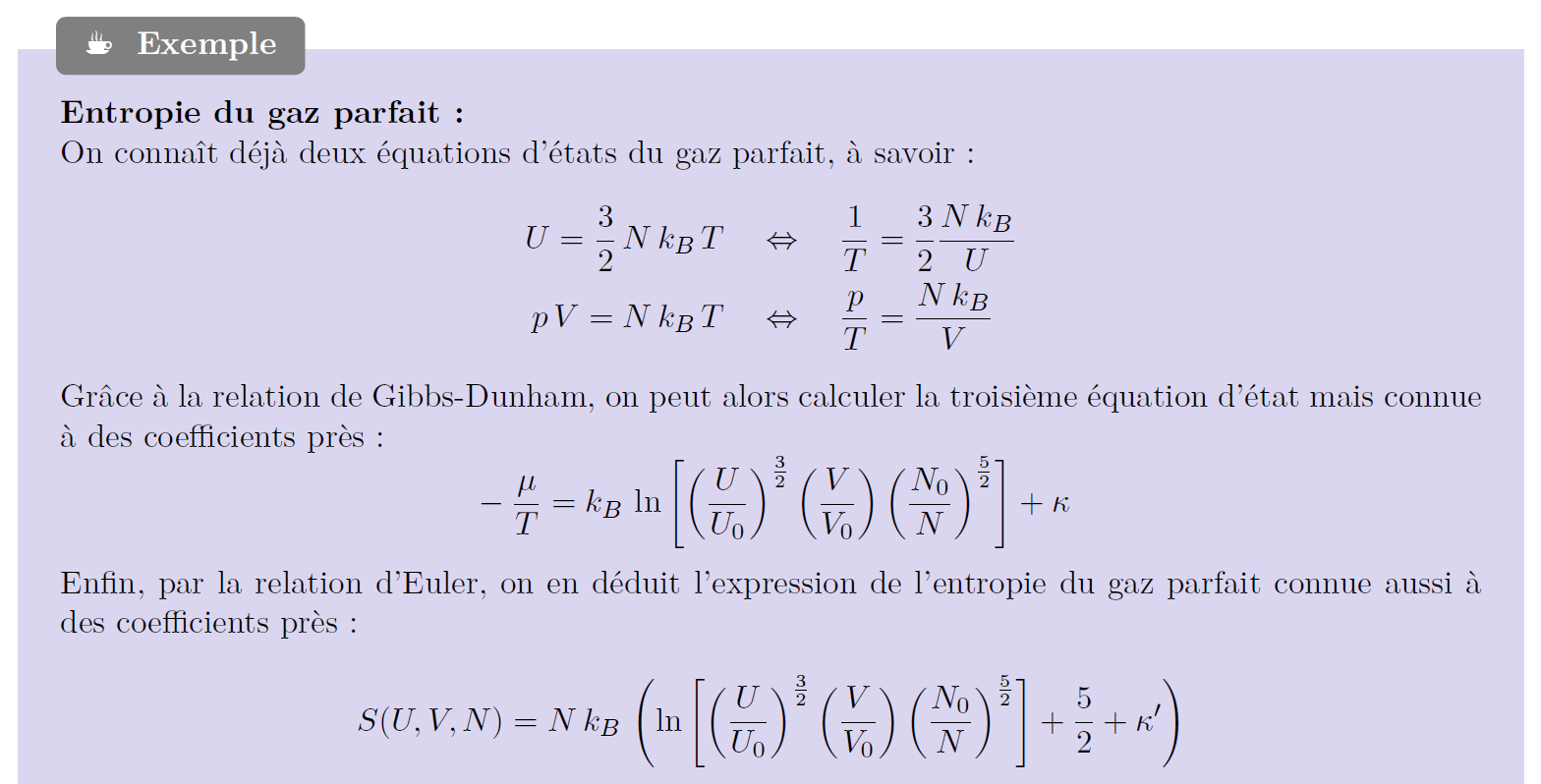